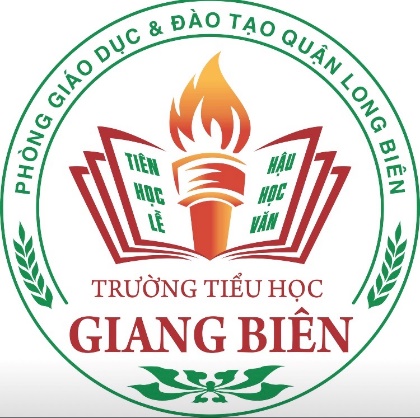 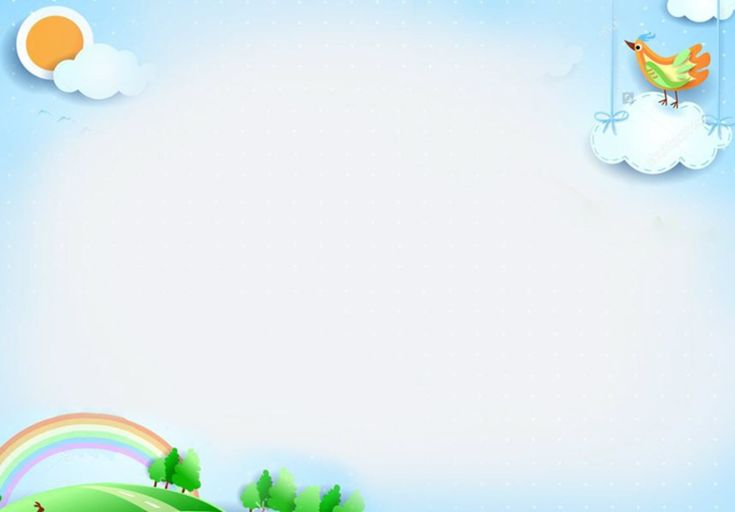 TRƯỜNG TIỂU HỌC GIANG BIÊN
NHIỆT LIỆT CHÀO MỪNG CÁC EM
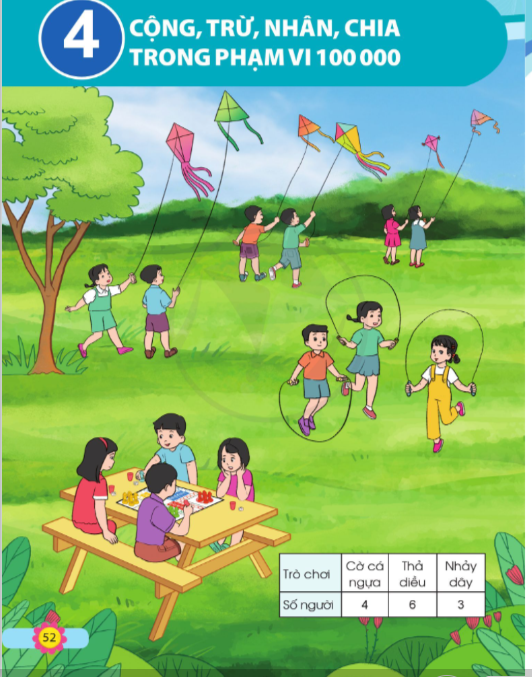 Môn Toán lớp 3
BÀI 78: PHÉP CỘNG TRONG PHẠM VI 100 000 (T2)
Giáo viên thực hiện: Nguyễn Thị Hương
Lớp 3A1
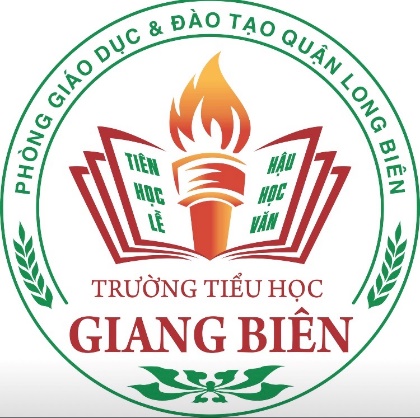 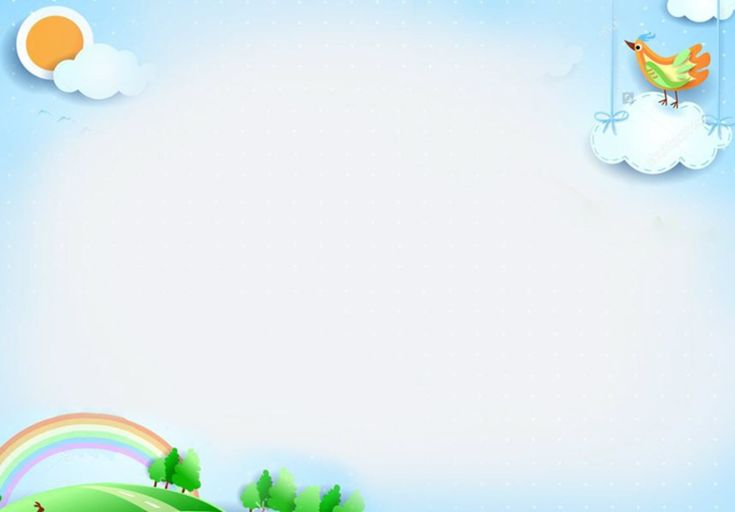 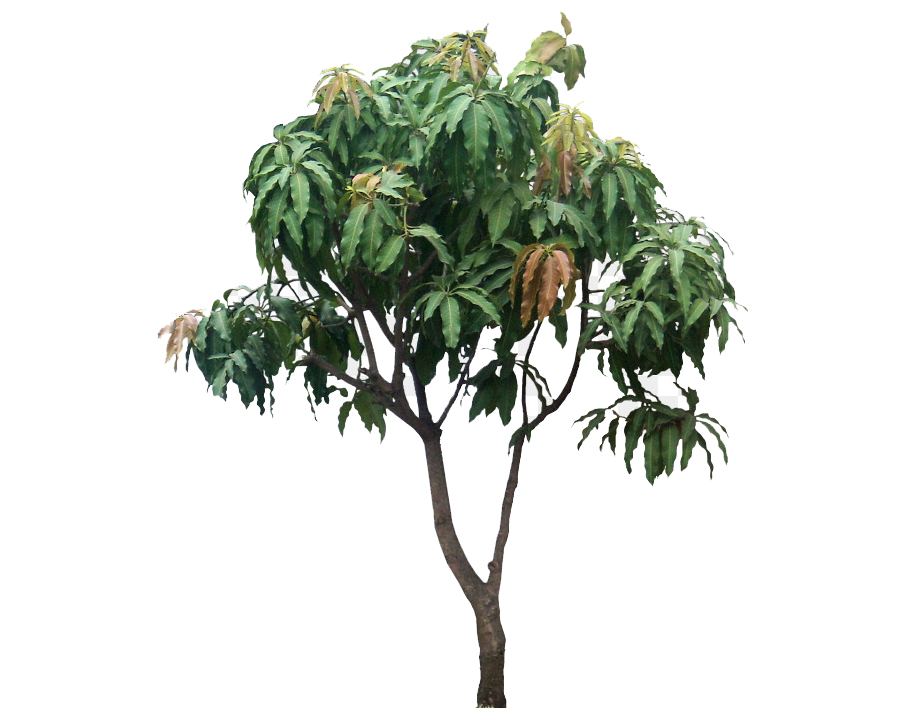 TRÒ CHƠI: HÁI XOÀI
Kết quả của phép cộng
2819 + 2645 là     ……
Tổng của 947 và 3516 là
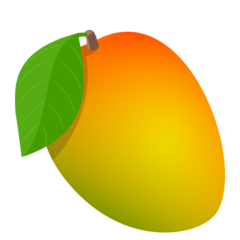 2
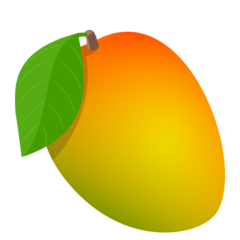 1
4463
5464
Số 5637 thêm 265 được kết quả là
5902
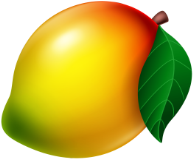 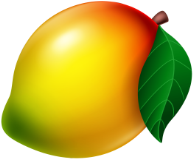 4
3
Số lớn nhất có 4 chữ số cộng với số nhỏ nhất có 4 chữ số có kết quả là …
10 999
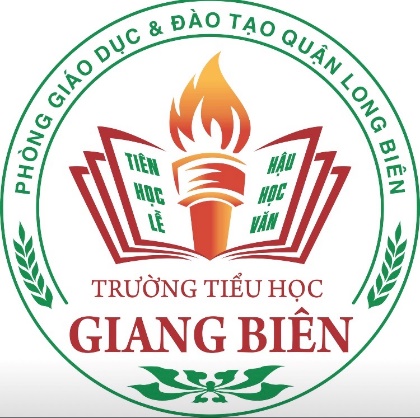 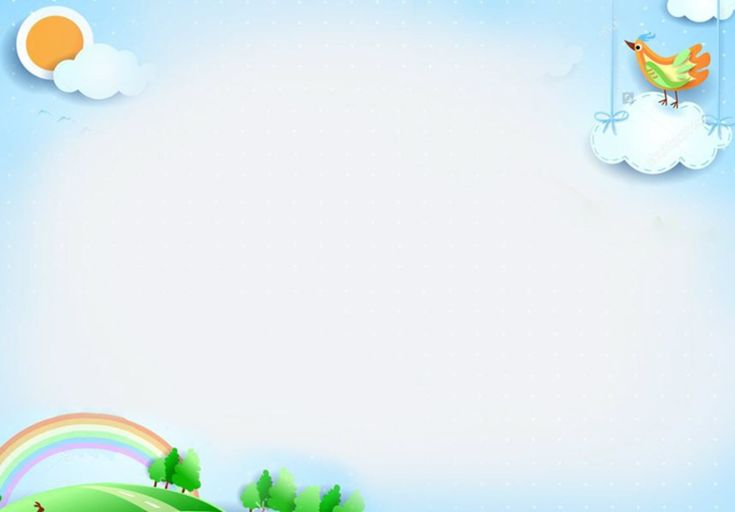 Bài 78: PHÉP CỘNG TRONG PHẠM VI 100 000(T2)
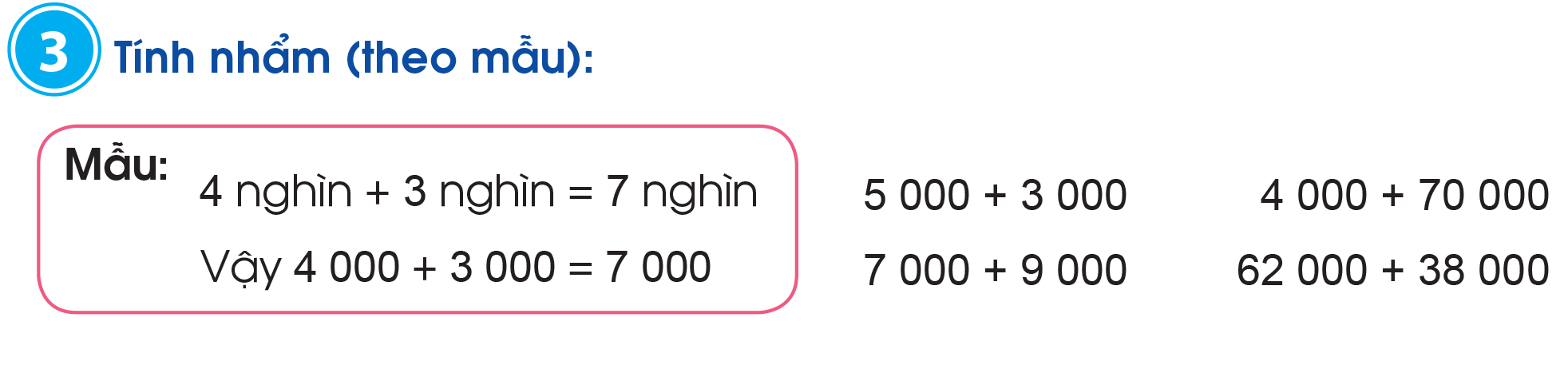 4 nghìn
3 nghìn
=
7 nghìn
+
= 7 000
4 000 + 3000
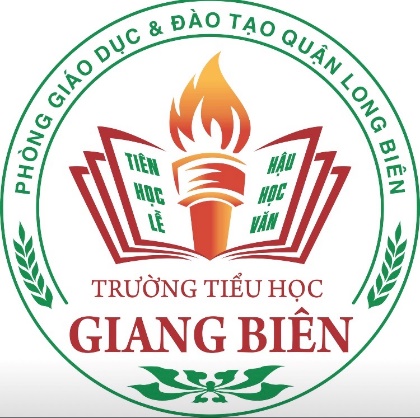 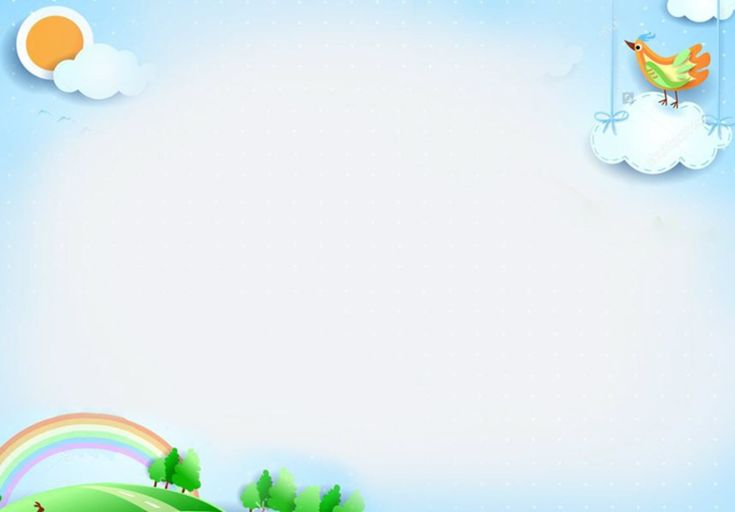 Tính nhẩm (theo mẫu):
3
4 000 + 70 000
5 000 + 3 000
62 000 + 38 000
7 000 + 9 000
4 000 + 70 000 =?
5 000 + 3 000 = ?
4 nghìn + 70 nghìn = 74 nghìn
5 nghìn + 3 nghìn
= 8 nghìn
4 000 + 70 000        = 70 000
= 8 000
5 000 + 3 000
62 000 + 38 000 =?
7 000 + 9 000 =?
62 nghìn + 38 nghìn = 100 nghìn
7 nghìn + 9 nghìn = 16 nghìn
62 000 + 38 000 = 100 000
7 000 + 9 000        = 16 000
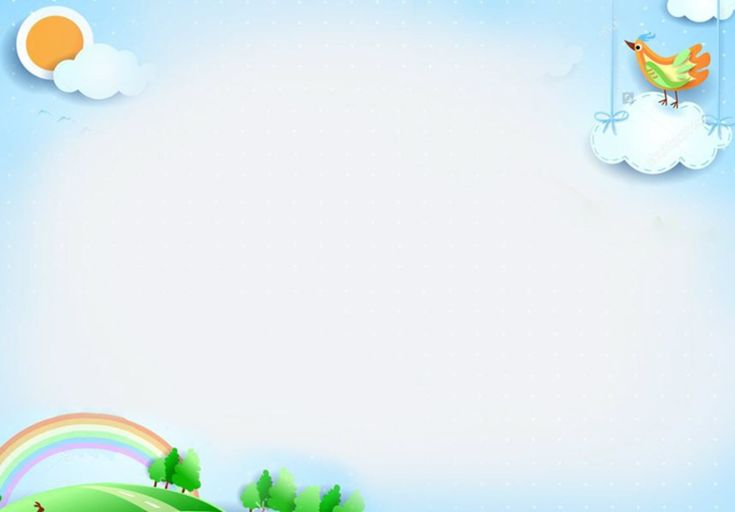 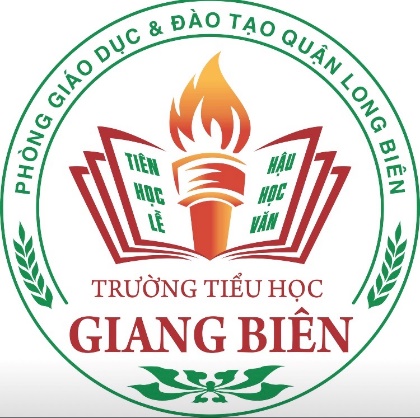 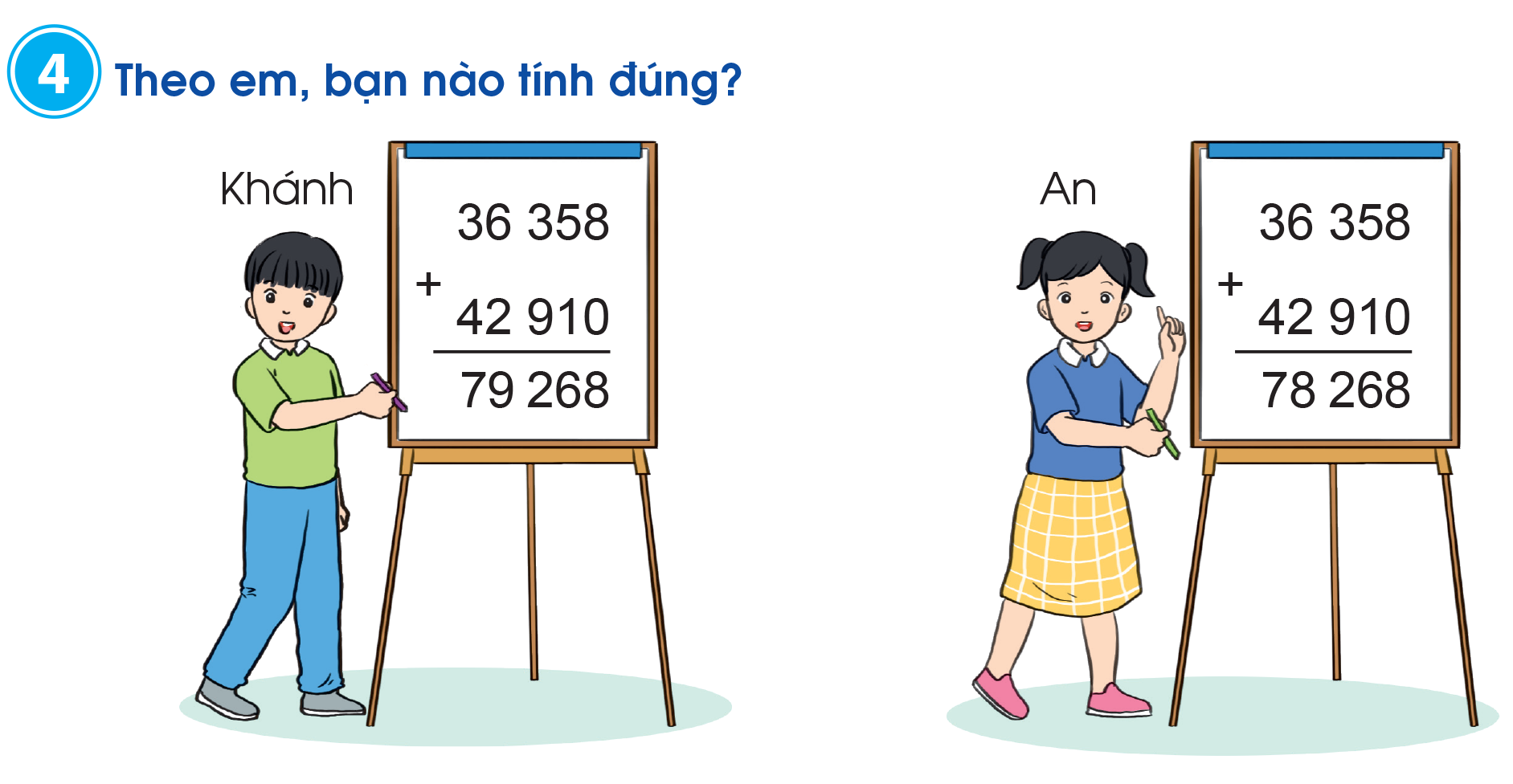 Đúng
Sai
36 358
+
42 910
6
8
9
7
2
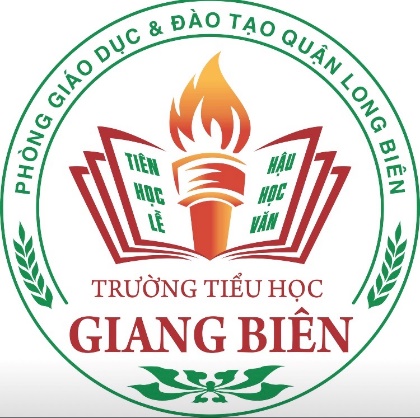 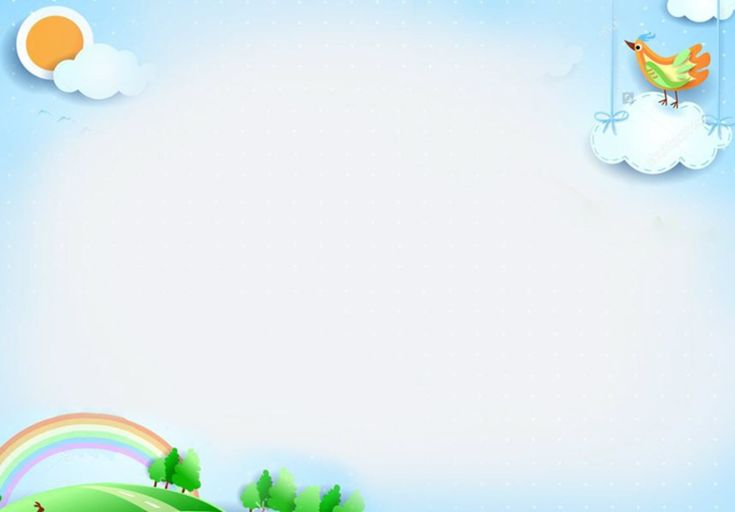 Bài 77: PHÉP CỘNG TRONG PHẠM VI 100 000(T2)
Hưởng ứng phong trào “Kế hoạch nhỏ-thu gom giấy vụn”, trường Tiểu học Lê Văn Tám thu gom được 2 672 kg giấy vụn, trường Tiểu học Kim Đồng thu gom được 2 718 kg giấy vụn. Hỏi cả hai trường đó thu gom được bao nhiêu ki-lô-gam giấy vụn?
5
Bài giải
Tóm tắt
- Trường Lê Văn Tám: 2 672 kg.
- Trường Kim Đồng:    2 718 kg.
- Cả hai trường:          ? kg
Số kg giấy vụn cả hai trường thu gom được là:
2 672 + 2 718 = 5 390 (kg)
            Đáp số: 5 390 kg
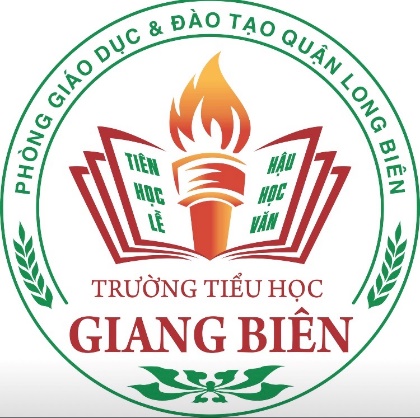 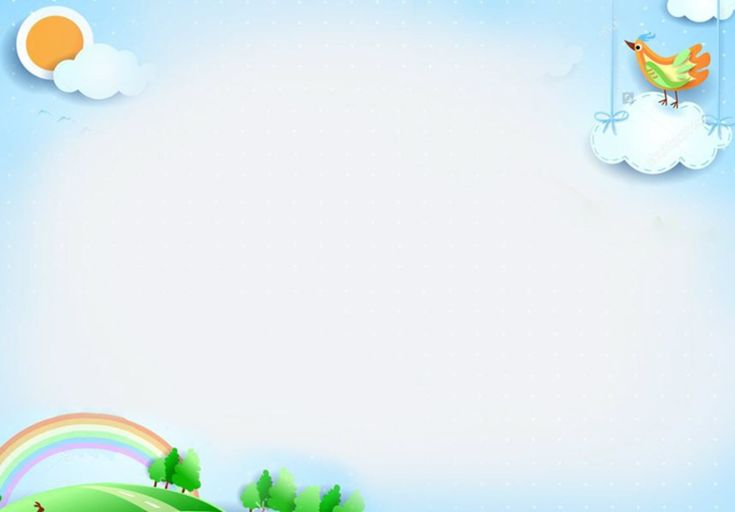 6
Quan sát sơ đồ, chỉ giúp Lan đường ngắn nhất đi từ nhà tới trường học và từ nhà tới bảo tàng.
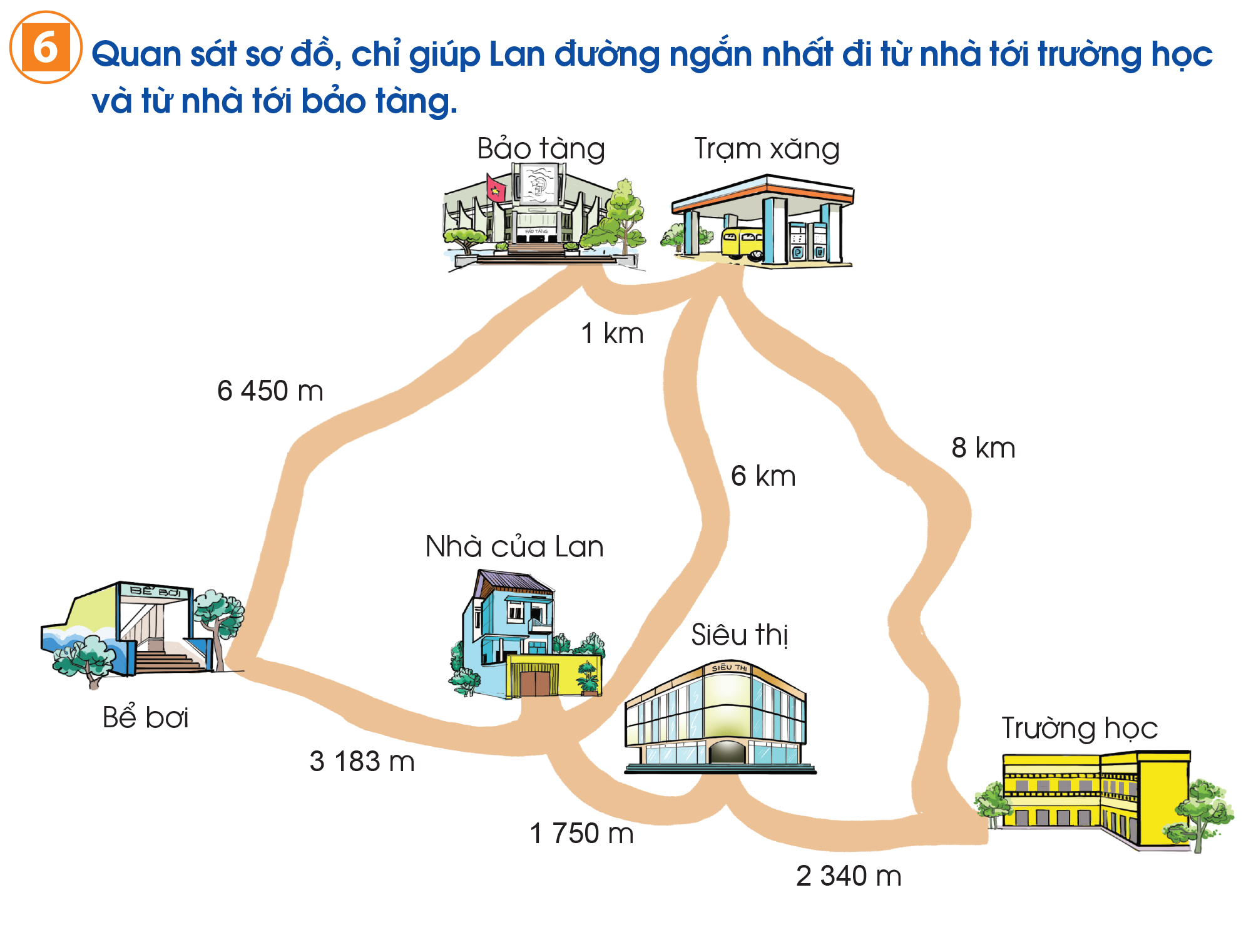 Bài giải
3 183 + 6 450
Ta có:  1 750 m + 2 340 m = 4 090 m
3 183 + 6 450
1 750 + 2 340
1 750 + 2 340
6km + 8km= 6 000m + 8 000m = 14 000m
6 000 + 1 000
6 000 + 1 000
6 000 + 8 000
Vì 4 090 < 14 000
6 000 + 8 000
Nên quãng đường ngắn nhất từ nhà Lan tới trường là đi qua siêu thị.
Ta có:  3 183 m + 6 450 m = 9633 m
6km + 1km= 6 000m + 1 000m = 7 000m
Vì 9 633 > 7 000
Nên quãng đường ngắn nhất từ nhà Lan tới bảo tàng là đi qua trạm xăng.
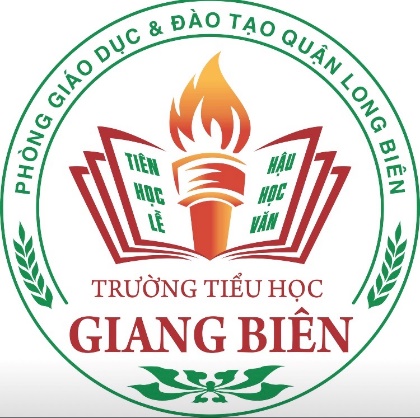 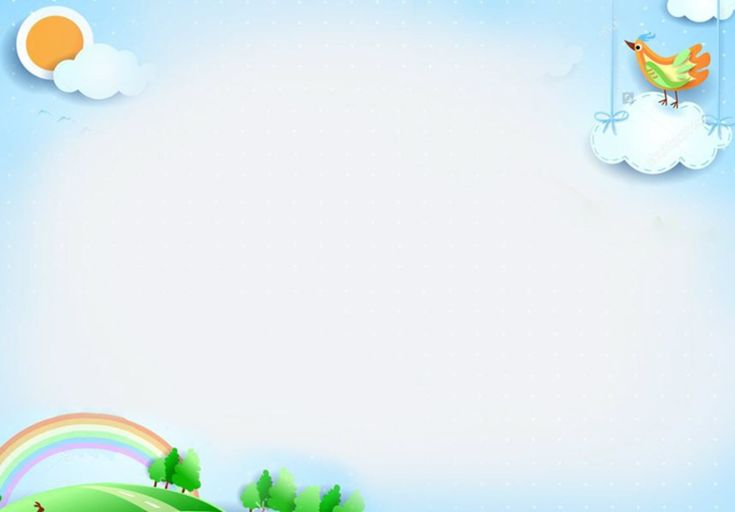 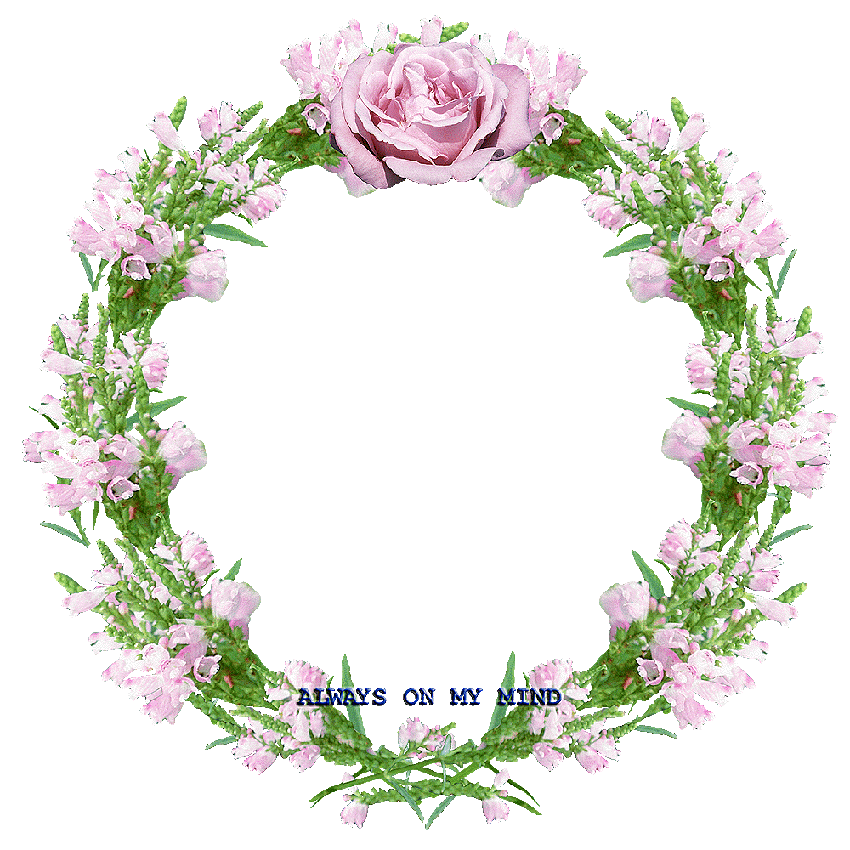 XIN CHÂN THÀNH CẢM ƠN 
QUÝ THẦY CÔ GIÁO VÀ CÁC EM